География природных ресурсов мира
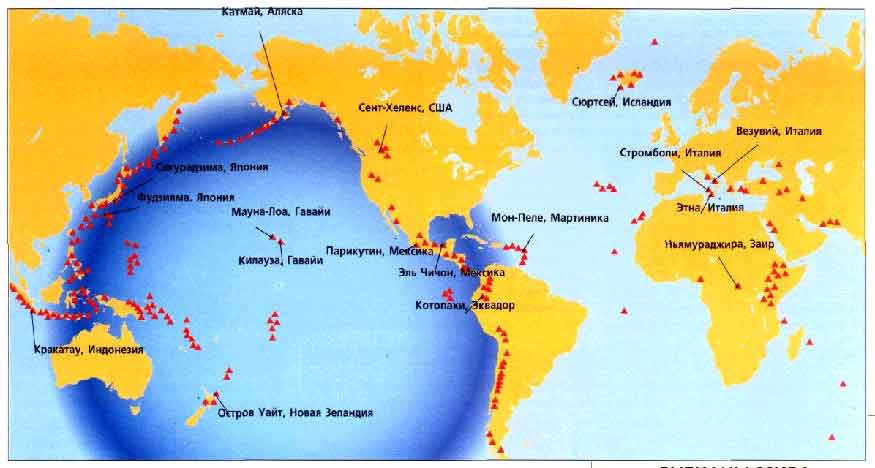 Территориальные ресурсы мира
Крупнейшие страны мира
 по площади территории
(млн. км2)

Россия – 17,1
Канада – 10,0
Китай – 9,6
США – 9,4
Бразилия – 8,5
Крупнейшие страны мира
по площади эффективной
территории (млн. км2)

Бразилия – 8,1
США – 7,9
Австралия – 7,7
Китай – 6,0
Россия – 5,5
Эффективная территория – это территория страны, пригодная для хозяйственного освоения
Земельные ресурсы мира
З е м е л ь н ы е     р е с у р с ы
Сельскохозяйст-венные угодья
Населённые
пункты,  дороги
Малопригодные
и непригодные
земли
Леса
пашни
( 88 % )
луга  и  пастбища
( 10 % )
пустыни
болота
ледники
Земельные  ресурсы  мира
Крупнейшие  страны  мира
по  размерам  площади  пашни
Земельные  ресурсы  мира
Изменение  земельного  фонда
Два  противоположных  процесса
_
+
Расширение
сельскохозяйственных  угодий
Истощение
сельскохозяйственных  угодий
освоение  залежных  земель
мелиорация
осушение
орошение
освоение  прибрежных      участков  морей
эрозия  почвы
заболачивание
засоление
опустынивание
Внимание опасность: земельные ресурсы мира сокращаются!
Лесные  ресурсы  мира
Лесные  пояса  мира
Северный  лесной  пояс
Южный  лесной  пояс
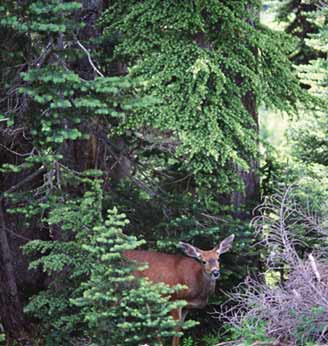 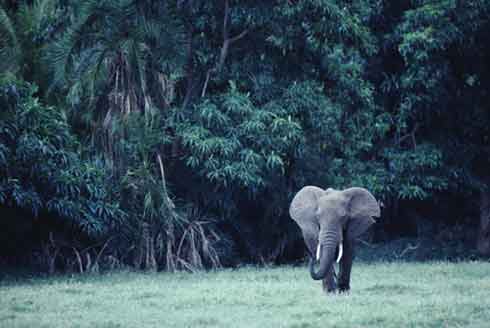 Влажные  экваториальные
и  переменно-влажные  леса
Леса  умеренного  пояса
50 %
50 %
Лесные  ресурсы  мира
Крупнейшие  страны  мира
по  площади   лесов
( млн.  га )
Лесистость  территории  по  регионам  мира
( % )
Лесные  ресурсы  мира
Проблемы  использования:
Огромные  масштабы
вырубки  лесов
Отсутствие  лесовосстановительных
работ  в  России
и  в  развивающихся  странах.
Нерациональное  использование
лесных  ресурсов
50 %  вырубленного  леса
в  развивающихся  странах
идёт  на  дрова
Сокращение  площади  лесов
Проблема  обезлесения планеты!
Водные  ресурсы  мира
Распределение  воды  в  гидросфере
На пресные воды приходится около 2,5 % общего объёма гидросферы
Водные  ресурсы  мира
Распределение  водных
ресурсов  по  регионам  мира  (тыс. км3)
Крупнейшие страны мира  по  запасам
пресной воды  (тыс. км3)
Водные  ресурсы  мира
Крупнейшие  водохранилища  мира
Водные  ресурсы  мира
Проблемы  использования:
Рост  потребления
Загрязнение
Нерациональное  использование
Дефицит пресной  воды
Решение проблемы:
уменьшение  водоёмкости  производственных  процессов;
сооружение  водохранилищ;
опреснение  морской  воды.
Гидроэнергетические  ресурсы  мира
Гидроэнергоресурсы – это  ресурсы  воды,
пригодные  для  получения  электроэнергии.
Гидроэнергопотенциал  регионов  мира  ( % )
Геотермальные ресурсы мира
Геотермальные  ресурсы – это  внутренняя  энергия
            Земли.
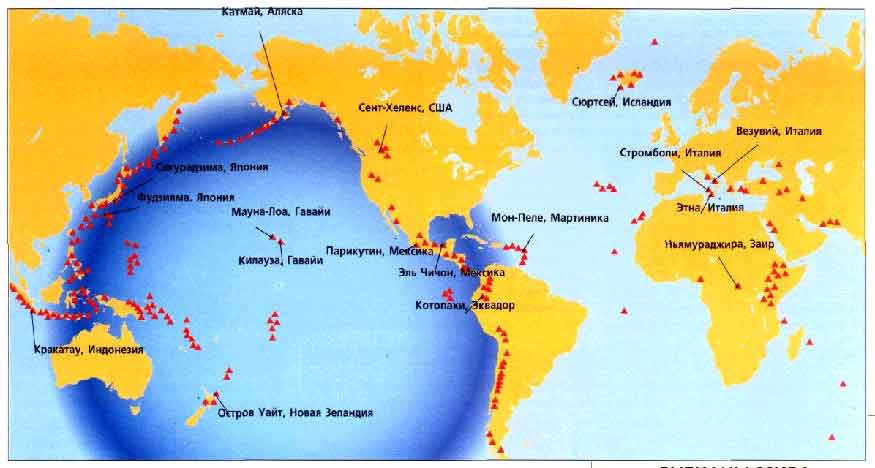 Тихоокеанское огненное кольцо
Агроклиматические ресурсы мира
Главный  показатель – сумма  активных  температур.
Сумма  активных  температур – сумма  среднесуточных  температур  выше  + 10оС  в  течение  года.
Холодный пояс
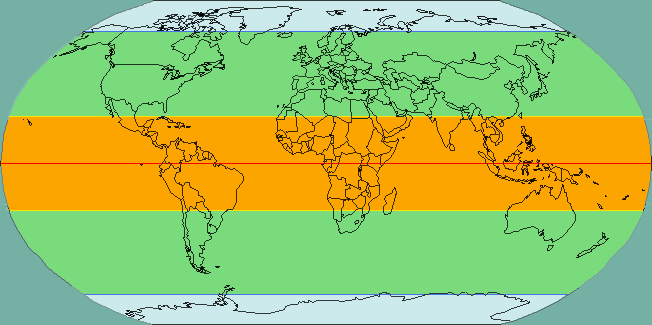 Закон  географической  зональности:
чем  ближе  к  экватору –
 тем  …;
чем  ближе  к  полюсам – тем …
Умеренный пояс
Жаркий пояс
Умеренный пояс
Холодный пояс
Вывод:  наилучшими  агроклиматическими  ресурсами  обладают  страны  жаркого  теплового  пояса.
Ресурсы  Мирового  океана
Ресурсы  Мирового  океана
Рекреационные
Морская  вода
Минеральные
ресурсы
дна
Энергетические
Биологические
Энергия  приливов
рыбные
вода
нефть
Fe
Энергия  волн
растворённые
вещества
морские  животные
Mg
газ
Энергия  течений
Au
Mn
I
Zr
растительные
ресурсы
Ti
Энергия
температурного
градиента
NaCl
алмазы
Br
фосфориты
Рекреационные ресурсы мира
Что  такое 
рекреационные  ресурсы ?
Рекреационные  ресурсы - 
это  ресурсы  для  отдыха  человека.
Рекреационные  ресурсы
Природные
Историко-культурные
морские
ландшафтные
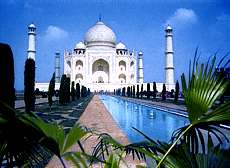 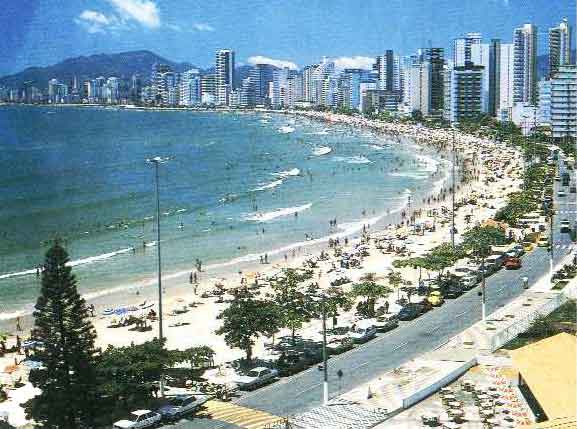 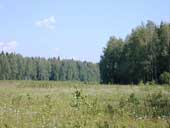 горные
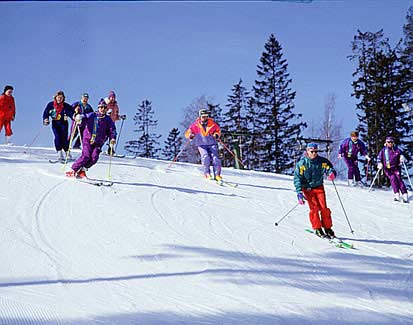